Milk Proteins
Effect of pH and Ionic Strength on Solubility of Proteins
INTRODUCTION
Food Industry:
- Functional Properties  	- Nutritional
Gelation
Foaming
Change in viscosity

Examples: 
Whole eggs, egg yolk, egg albumen, whey solids, non-fat dry milk
Types of Proteins
Isolates: 90-95% protein by weight
Concentrates: 50-70% 

Methods: 
Differences in solubility – function of pH and ionic strength of environment
Purification – size exclusion techniques (ultrafiltration)
Chromatographic approaches		-  particle size
						-  density
						-  Charges
						-  polarity
Influences of pH on solubility
Due to overall charges:
- NH2   
COOH    
Groups on side chain

In order words:
Positively charged: ------------ At Low pH
Negatively charged: ------------- At high pH

ISOELECTRIC POINT OF A PROTEIN: Intermediate pH at which the net charge zero
Influences of pH on solubility
Interaction with water:
Either positive or negatively charged
Soluble 

At isoelectric point: ???
Milk Proteins
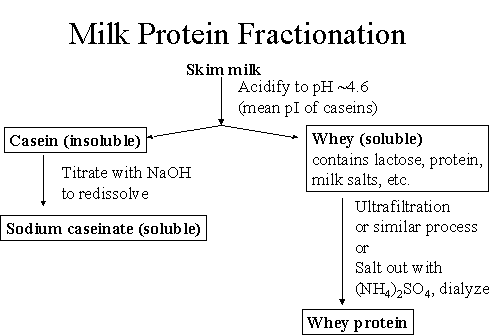 Isoelectric point of Casein
Remaining proteins: May be precipitated with salts
“Salting out”
Salting Out: Proteins have unique solubility profiles in neutral salt solutions. 
Low concentrations of neutral salts may:
Increase the solubility of some proteins
Precipitate from solution as ionic strength is increased. 
Actions are somewhat unique to each protein.
Ammonium sulfate (NH4)2SO4 is commonly used because it is highly soluble and very effective.
NaCl or KCl may be also be used to “salt out” proteins.
“Salting out”
Ionic Strength =  ½ S MiZi2
Mi = Molarity of ion
Zi = Charge of ion

1M NaCl = ½ S (1 X 12) + (1 X 12)= 1

1M CaCl2 = ½ S (1 X 22) + (2 X 12) = 3

1M (NH4)2SO4 = ½ S (2 X 12) + (1 X 22) = 3
Na+
Cl-
Cl-
Ca2+
NH4+
SO42-
Objectives of Lab:
To illustrate the effects of pH on protein solubility.
To provide a better understanding of the isoelectric point of a protein.
To examine the influence of salt addition on protein solubility.
Procedure - Casein
Heat to 40°C
pH 4.6 
     (1.0M HCl)
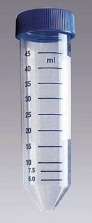 Centrifuge
10 Min
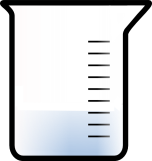 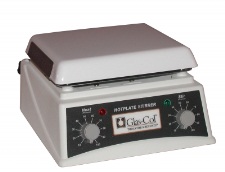 Whey (soluble)
Casein
Weigh
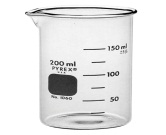 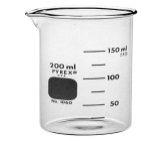 Calculate hydrated casein
Procedure
Add 50mL to casein curds
pH 7.5
1.0 NaOH
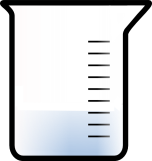 CONTINUOUS STIR!!!!
Procedure - Whey
Add ½ NH4SO4    SLOWLY
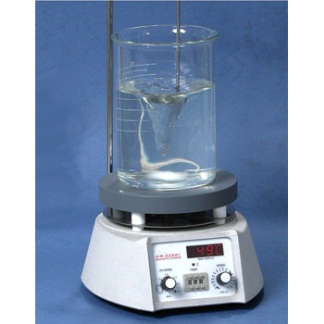 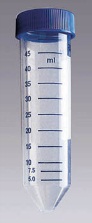 Centrifuge
5 Min
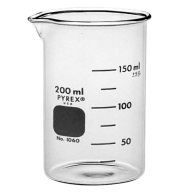 Supernatant
Discuss your observations
Results:
Calculate the protein yield of casein and whey proteins and compare your yields with values reported in the literature. Do your values agree or disagree with those in the literature? Why or why not (keep in mind that you have hydrated proteins, not dried proteins).

Define the concept of “isoelectric point”. According to your results, what is the isoelectric point of casein? What happened to casein at higher pHs?

What is “salting out”?, why did we choose to “salt out” the whey proteins instead of just adjusting the pH?
Discussion: Project
You just took a job with Protein USA, a major supplier of all forms of protein to the food industry. Your supervisor assigns you to a project for Nestle USA, one of the world’s largest food companies, and their most important customer. 

Nestle is developing a new variety of Lean Cuisine entrees, targeted to vegetarian consumers, and are interested on using soy as the major protein source and are thinking about buying from your company. 

However, your Nestle customers want to know more about the basic principles behind the soy protein isolation process, the major functional properties of your protein isolate, and their potential applications (eg. meat replacers, textured foods).